«Поклонимся великим тем годам»
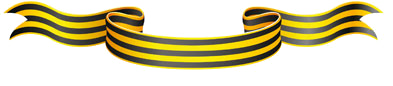 Цель:

формирование представлений о 
Великой Отечественной Войне (воспитание патриотических чувств
 у детей дошкольного возраста)
Вернисаж  детского  творчества
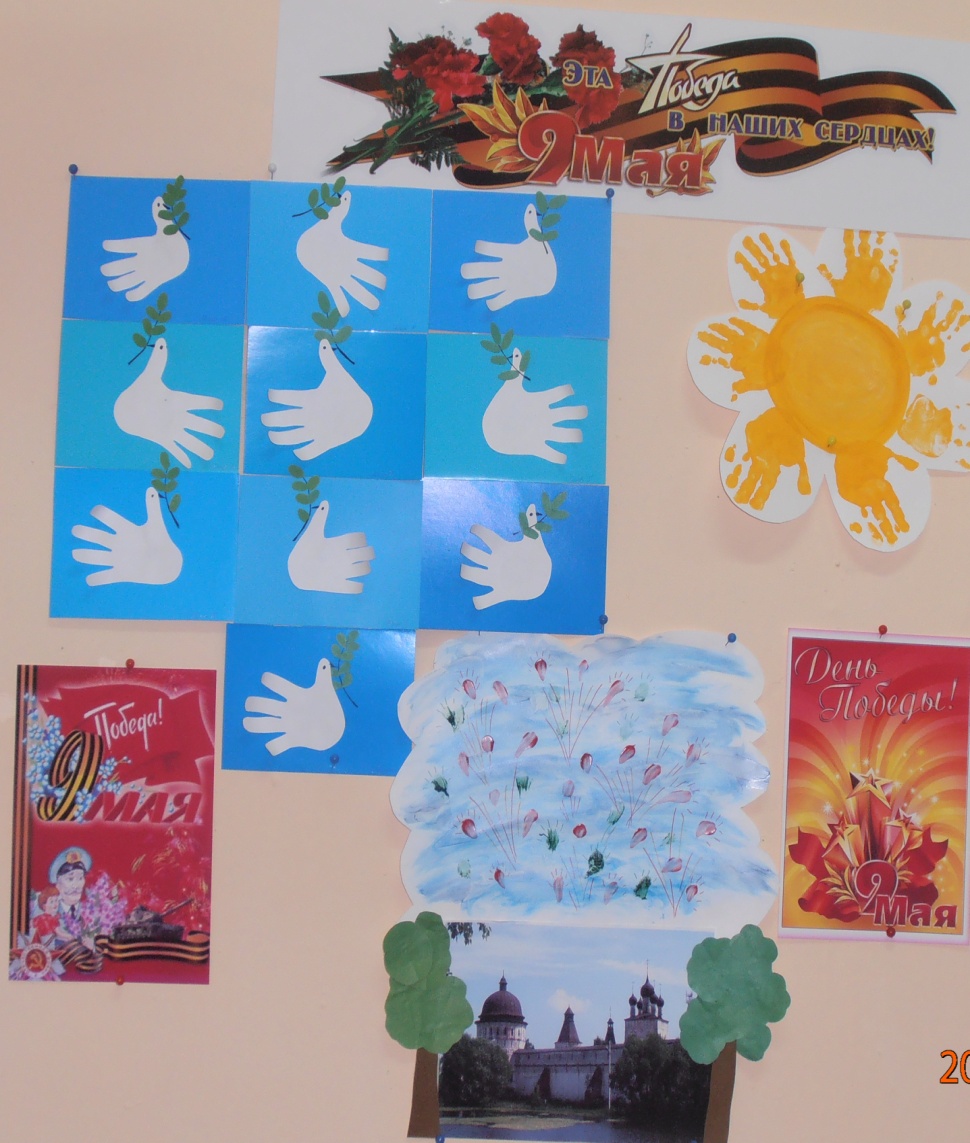 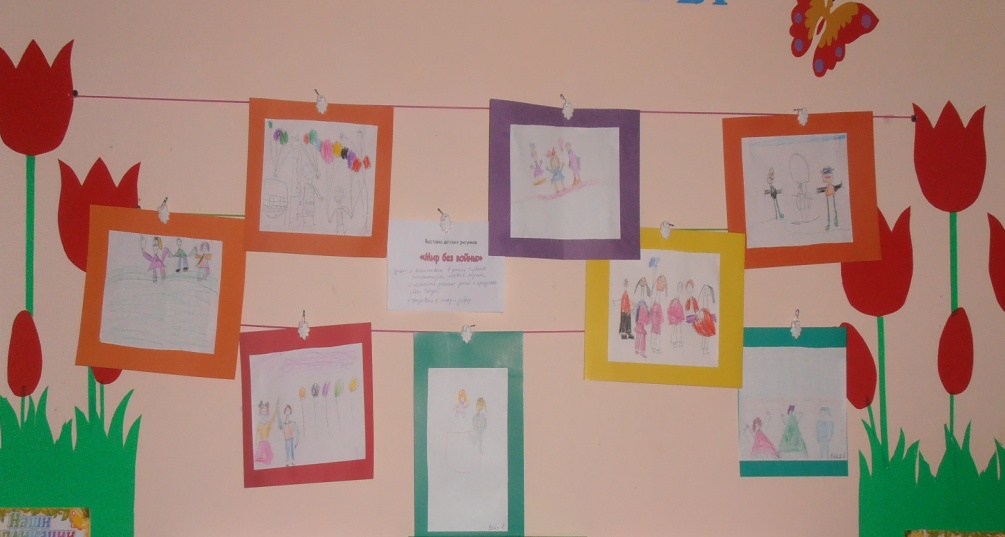 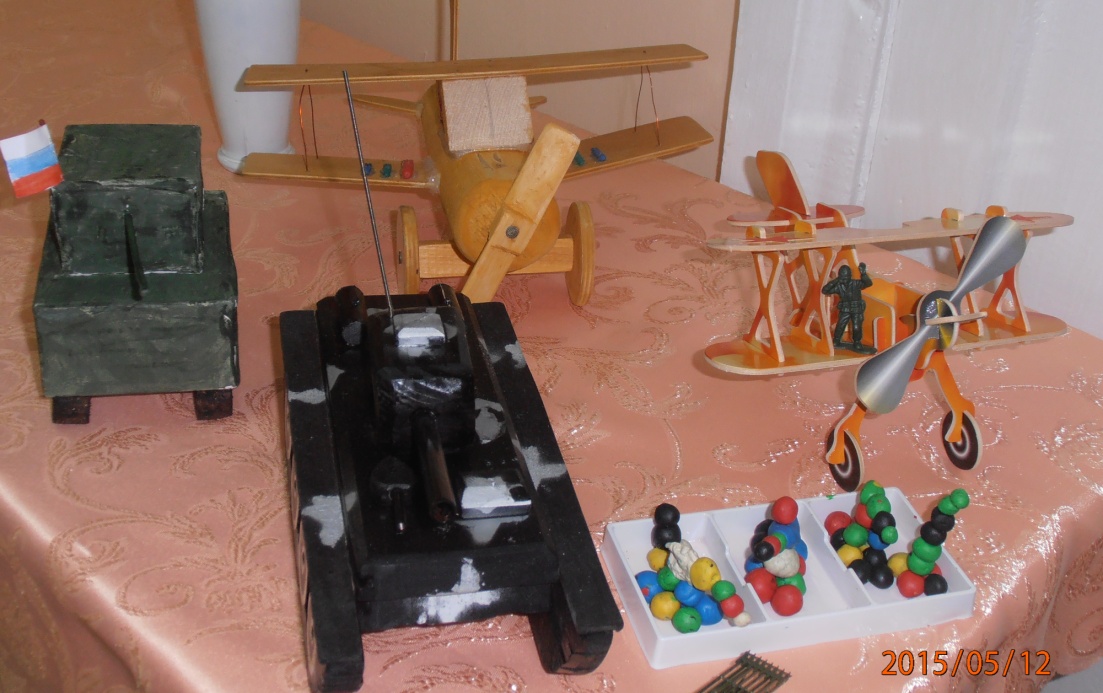 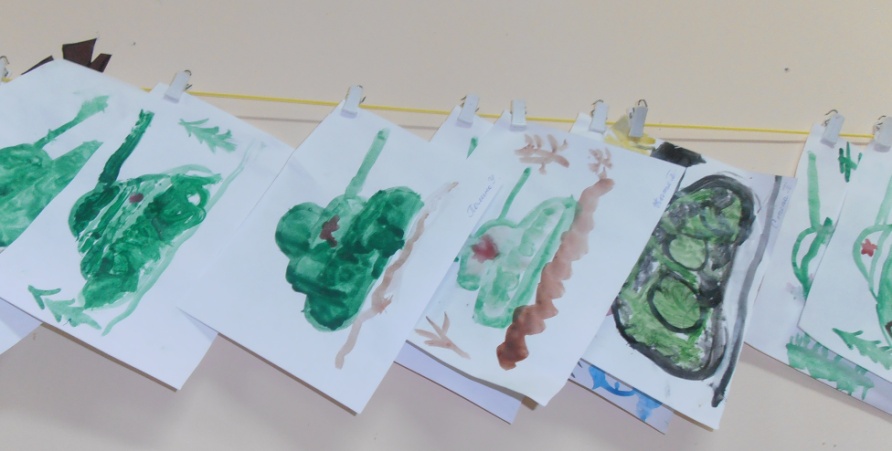 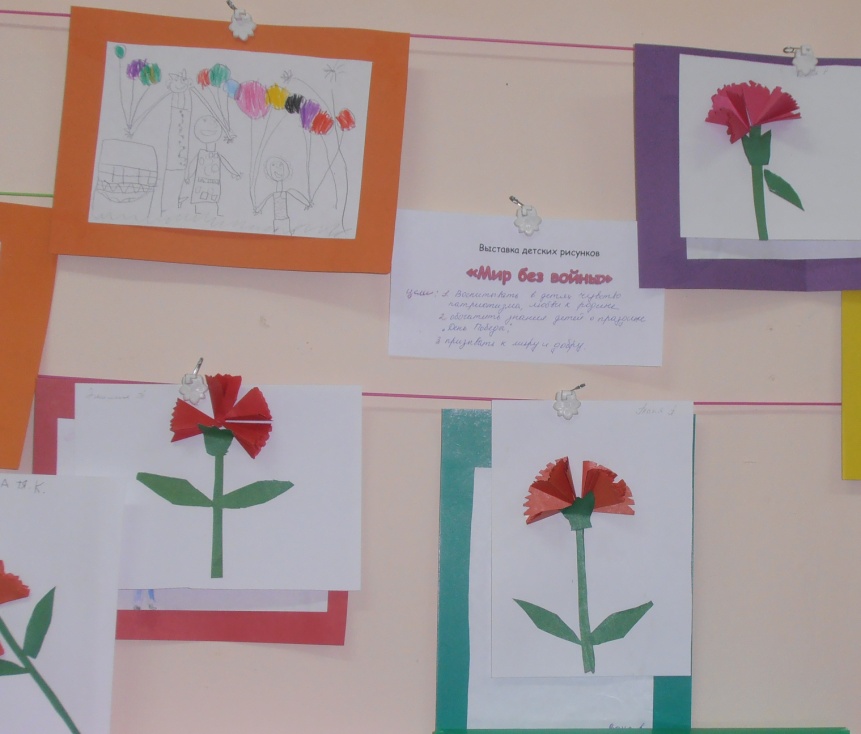 «Мы за мир!»
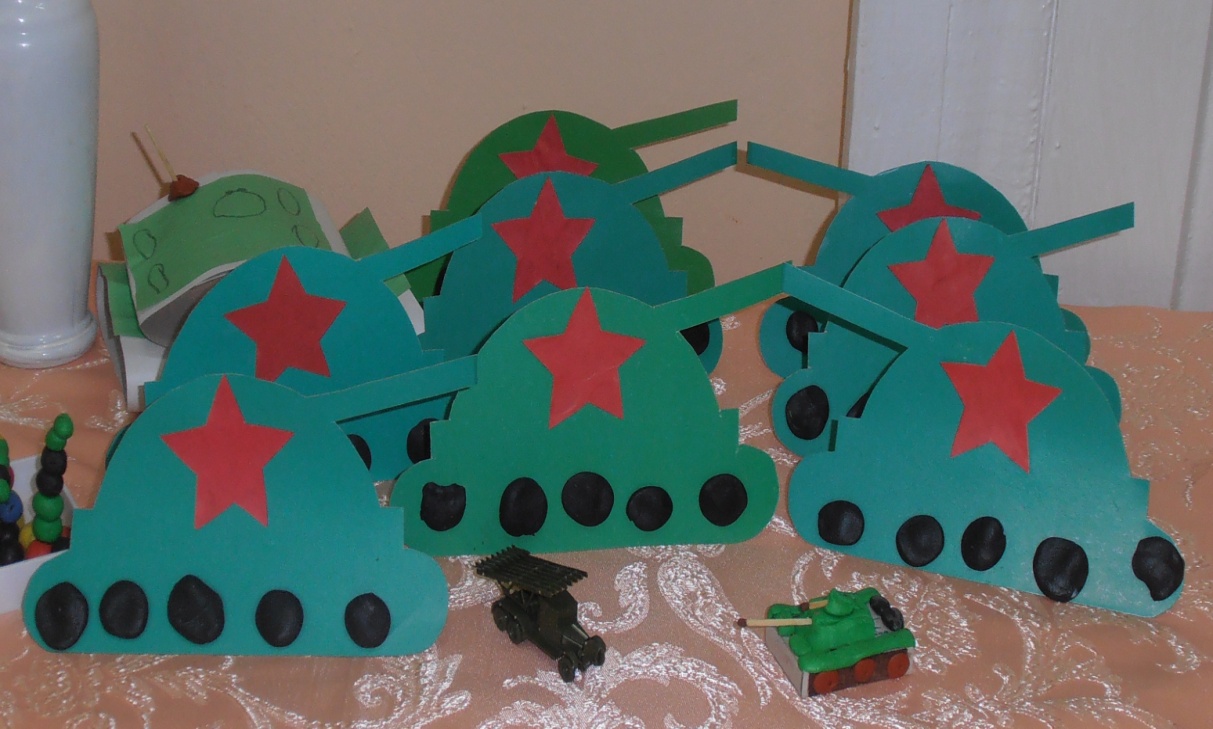 «Помощники при сражениях»
Военно – патриотическая игра «Зарничка»
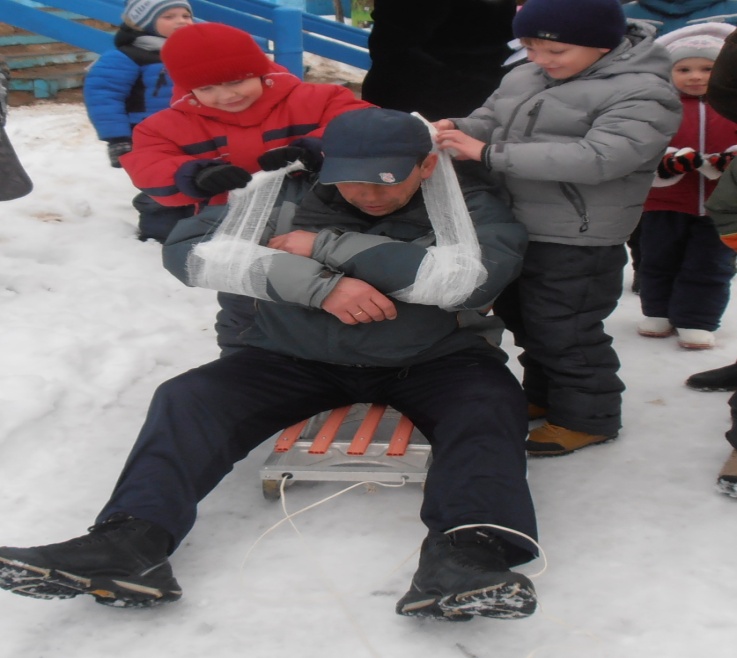 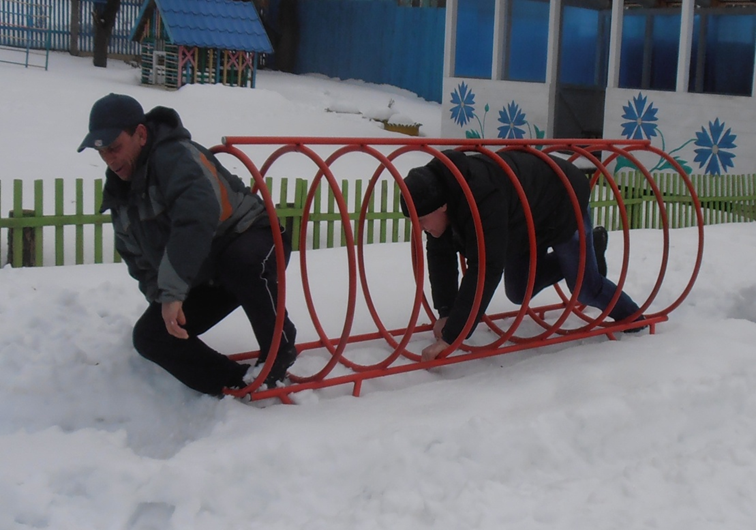 Физкультурные досуги «Спортивным рекордам Ваши славные имена»Музыкально – литературный салон «Песни с которыми мы победили»
Экскурсия в детскую районную библиотеку
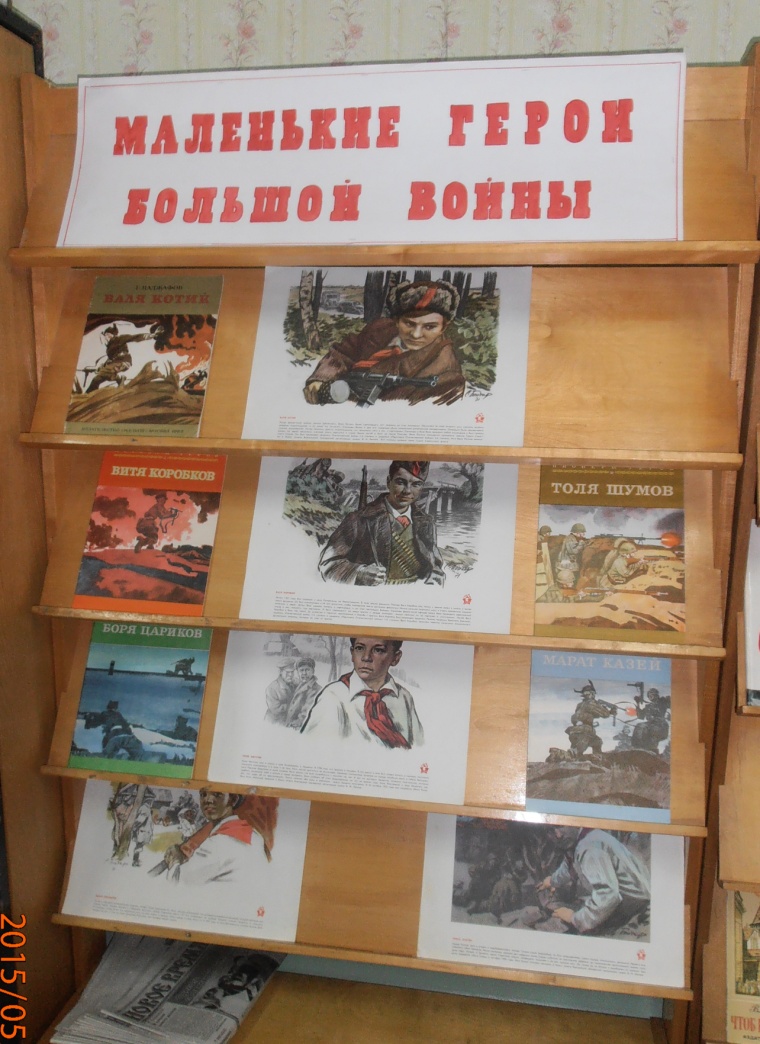 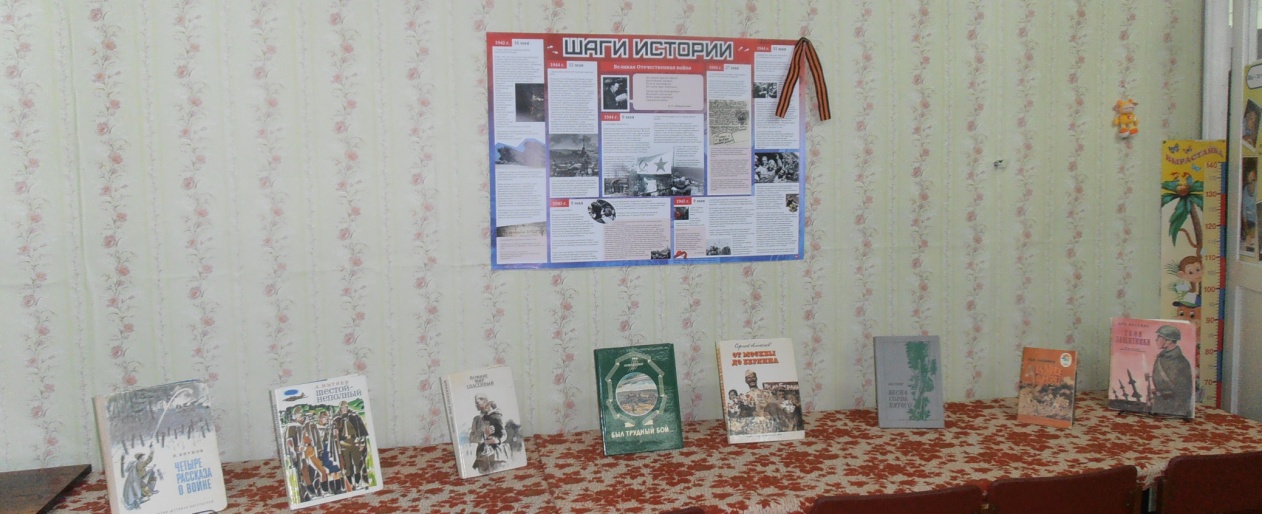 Информация для родителей
«Летопись военных лет»
«Пусть не будет войны никогда…»
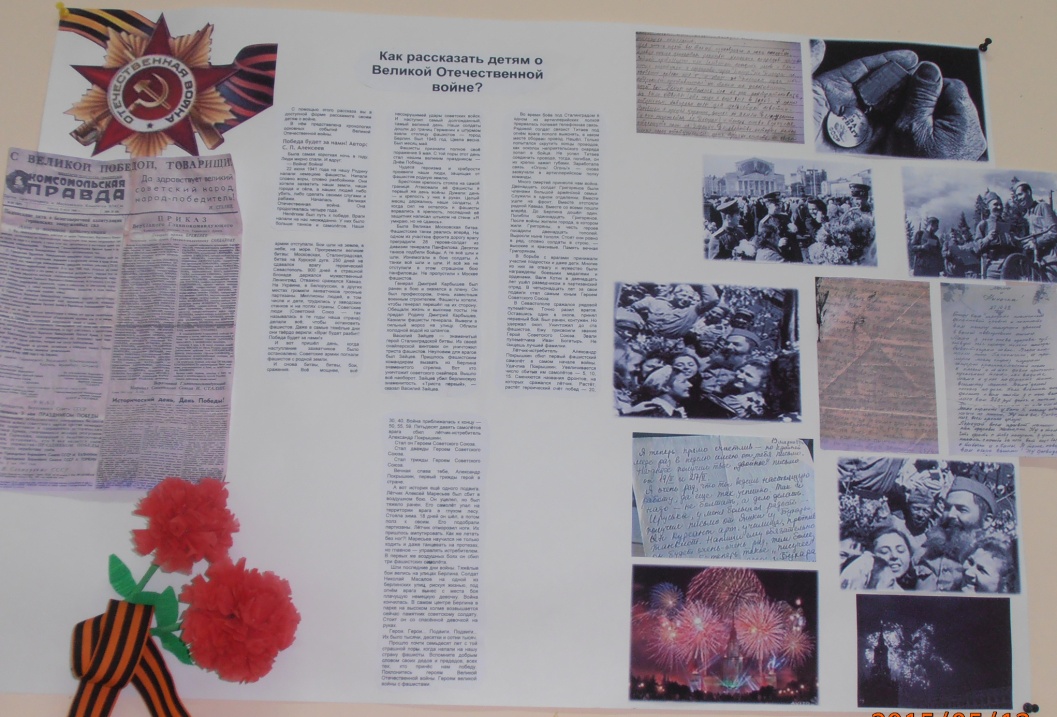 «Как рассказать детям о войне»
«Пока память жива»
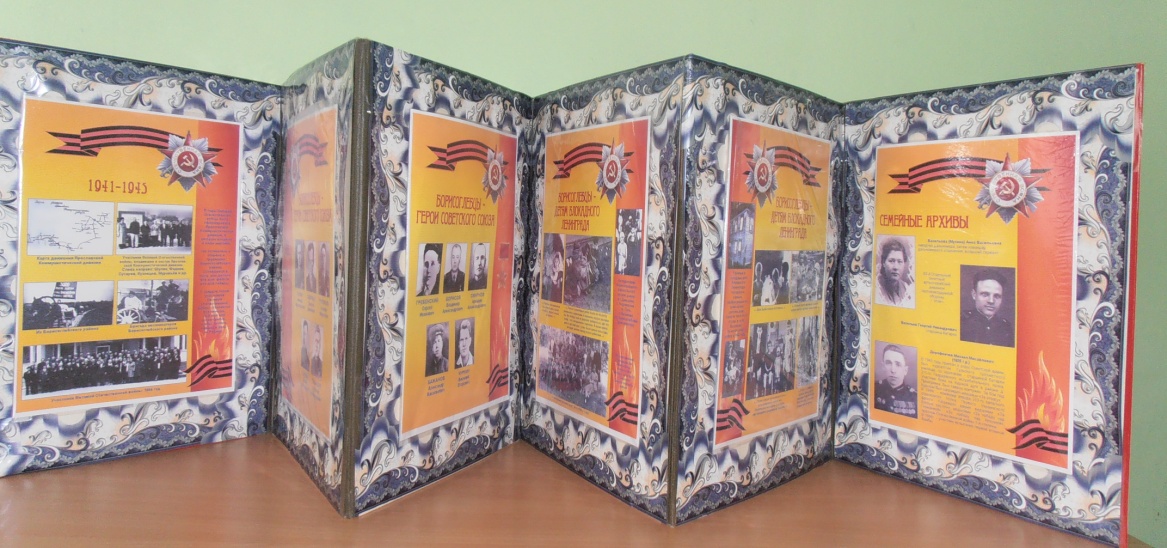 «Борисоглебцы на защите Родины»
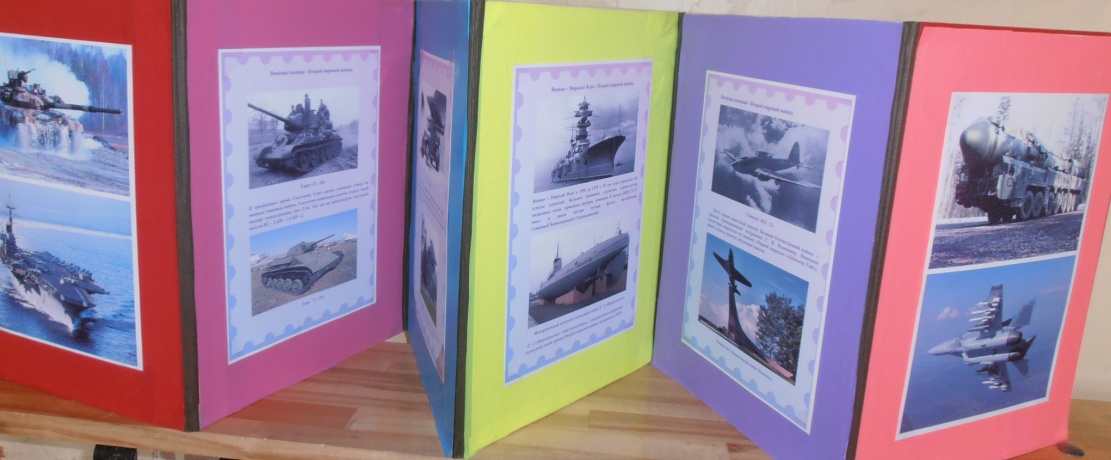 «Техника военных лет»
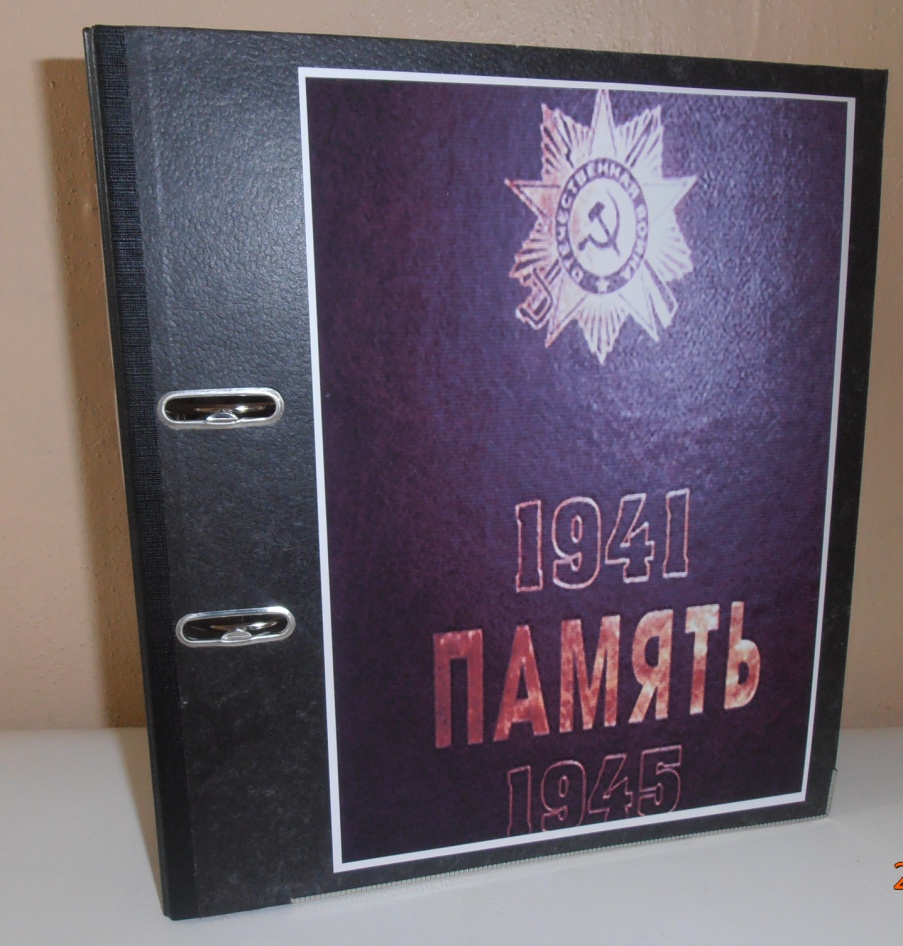 «Книга Памяти»
Экскурсия к памятнику «неизвестного солдата»
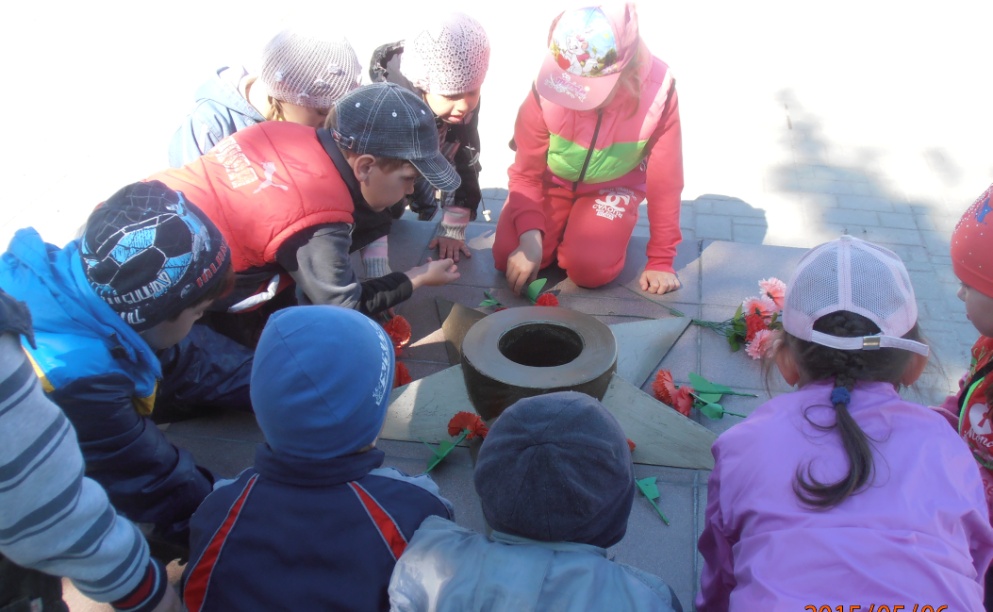 Эколого – патриотическая акция «Аллея Победы»
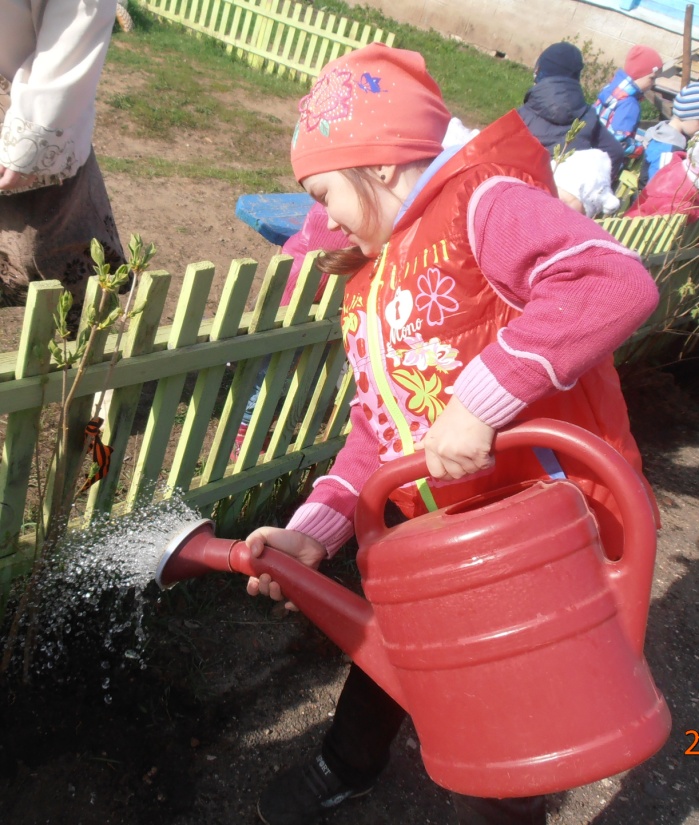 Рефлексия
Катя, 6 лет   «Мне понравился праздник с мамами, когда мы пели песни…»
Костя, 5 лет   «А мне понравилось, как мы зимой на санках везли раненого…»
Алеша, 5 лет   «Мы вместе с братом принесли маленькое дерево, а я потом завязал на нем ленточку…»
Алиса, 6 лет  «Мне понравилось делать цветы, которые мы положили у памятника солдату..»
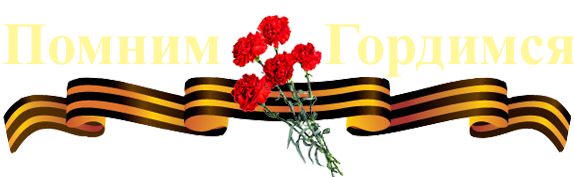